High and Low Pressure
Meteorologist Aaron Treadway
National Weather Service Austin/San Antonio
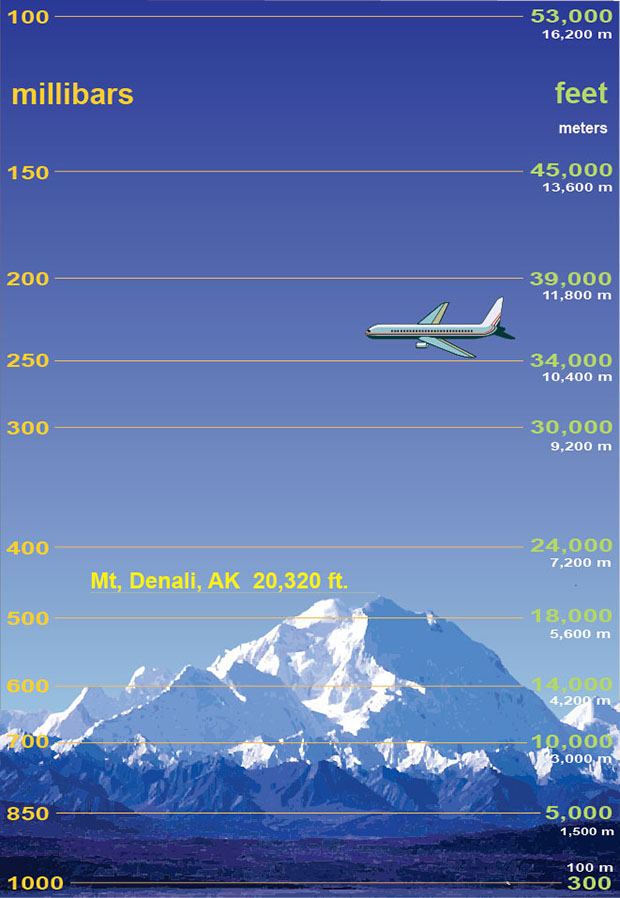 Air Pressure
The number of molecules in the atmosphere decreases with height

Pressure can change by adding or taking away air

Temperature also impacts pressure
Adding Heat Increases pressure
Subtracting Heat Decreases pressure
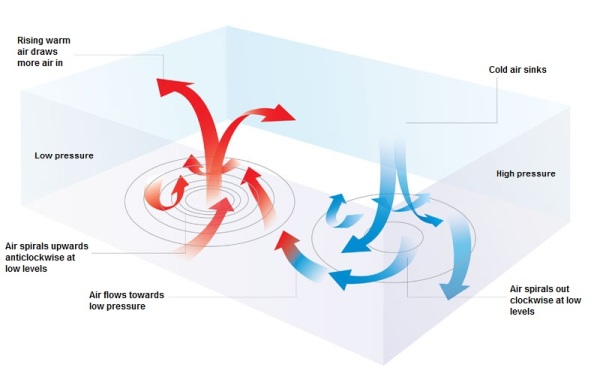 H and L
High Pressure
Sinking air
Clockwise rotation at low levels
Warm and dry air
Few clouds, sunny Skies

Low Pressure
Rising air
Counter-clockwise rotation at low levels
Air cools and condenses
Clouds, rain, bad weather
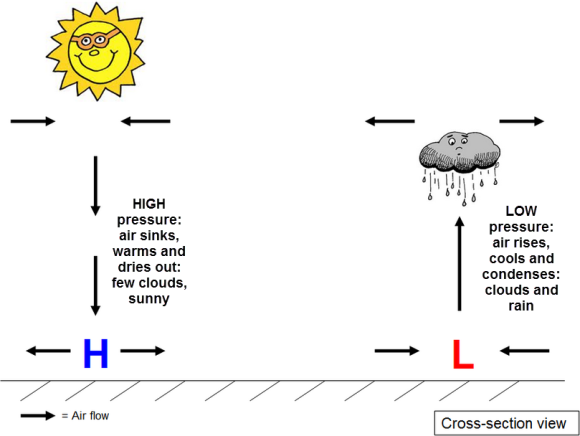 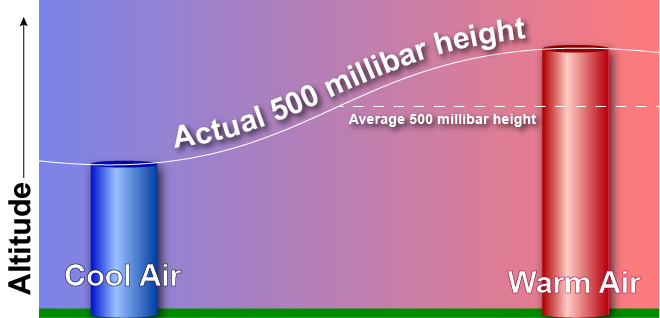 Trough and Ridge
Trough
Cooler air mass
Lifting air
Low Pressure

Ridge
Warmer air mass 
Sinking air
Higher Pressure
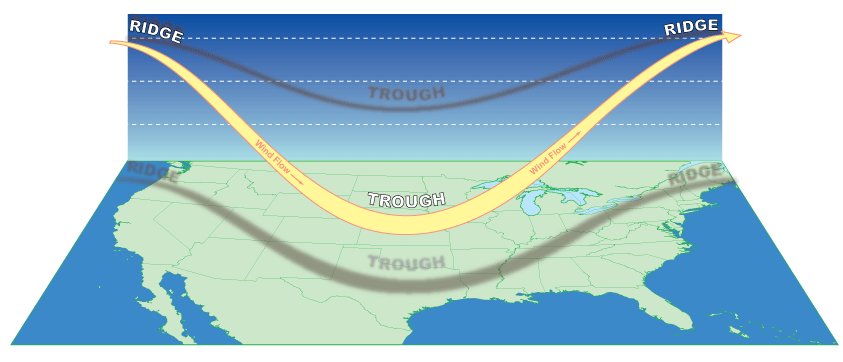 On the Map
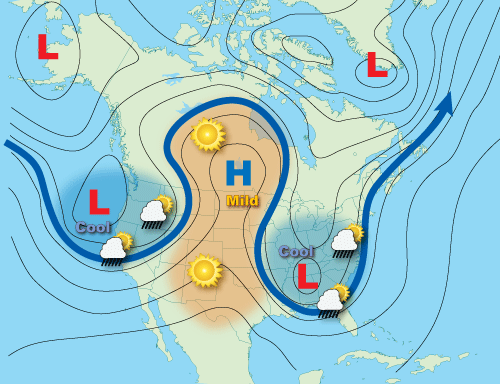 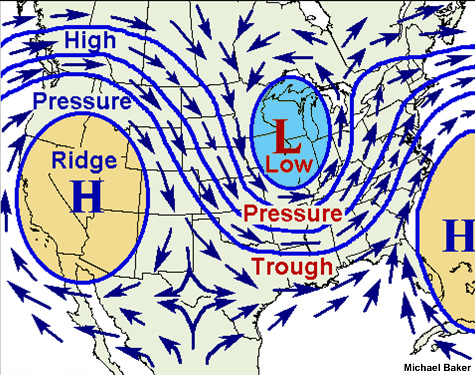 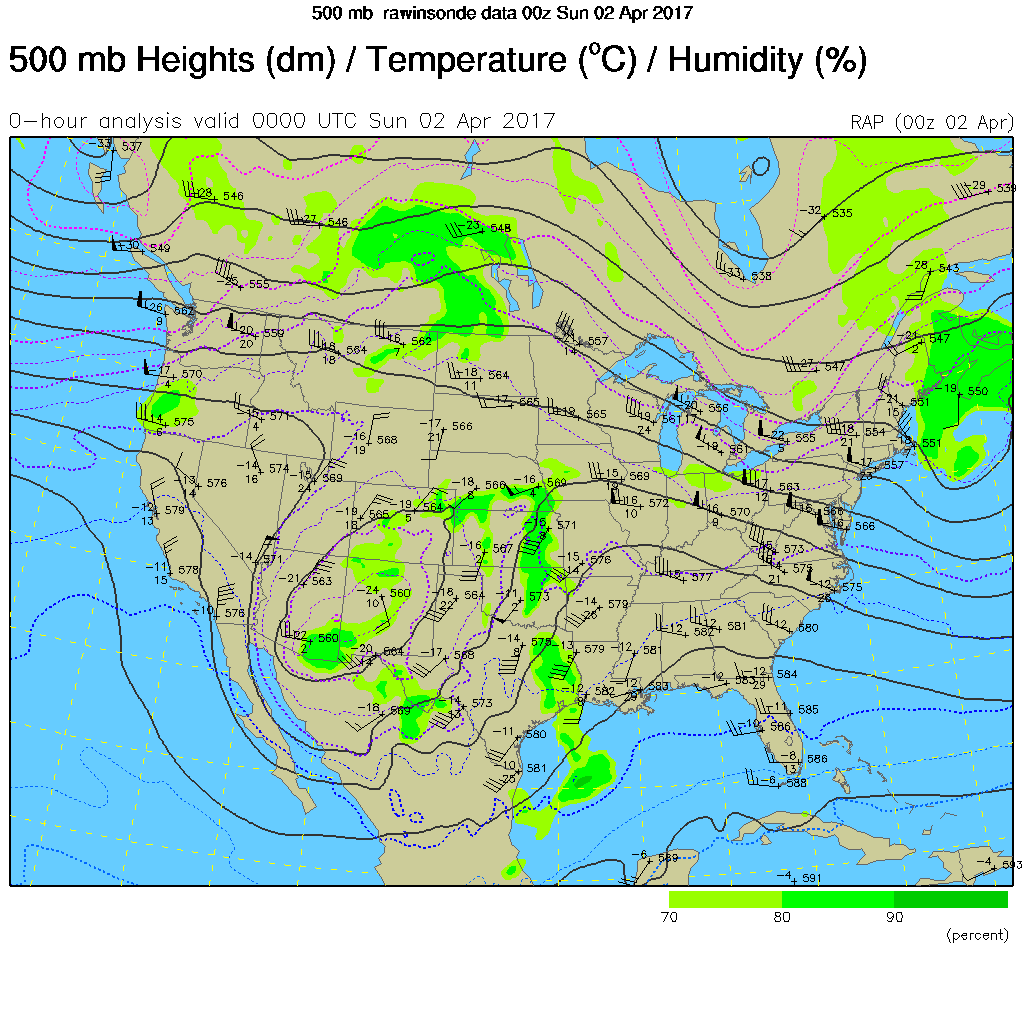 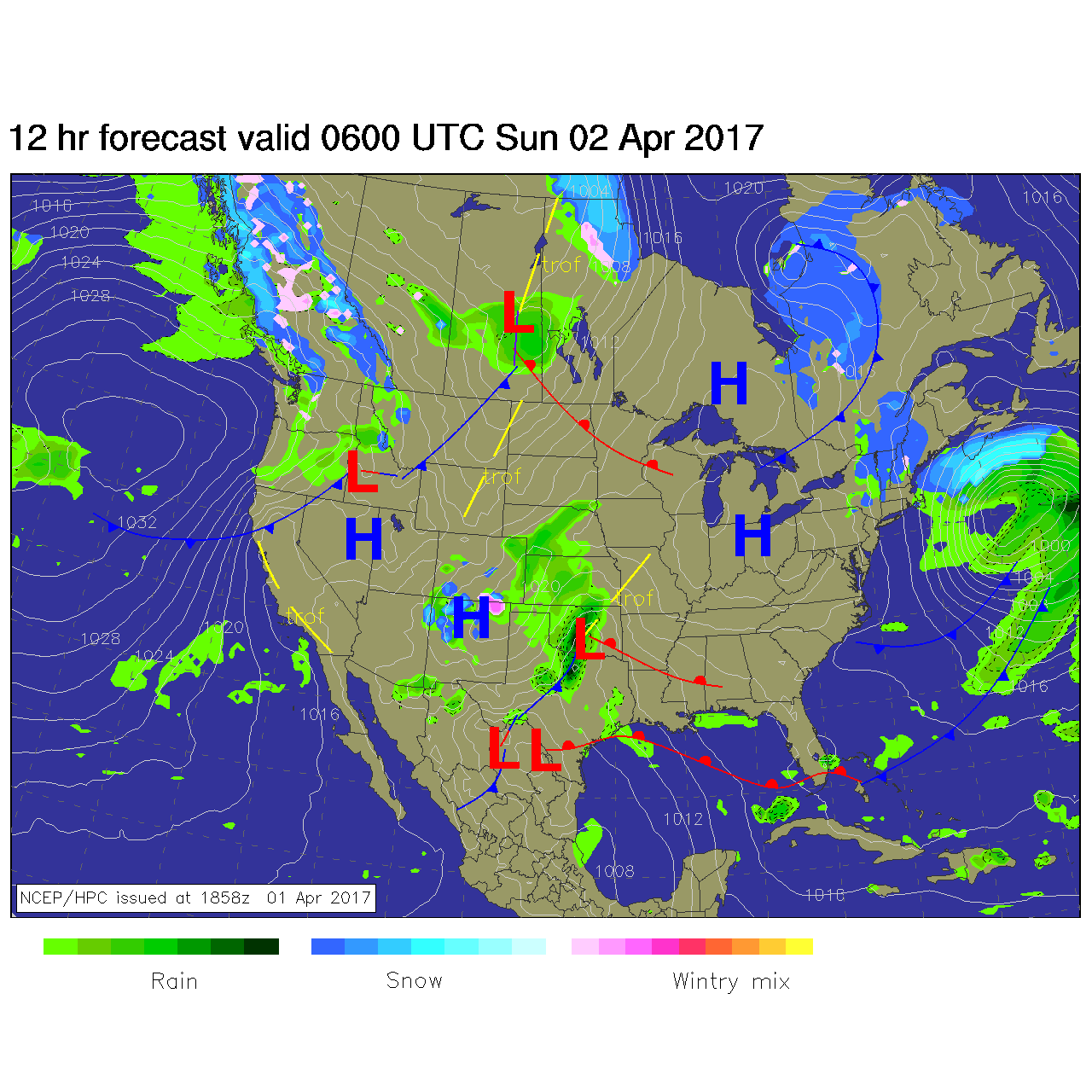